Numerical Differentiation
AMSC/CMSC 460
Dr. Christopher Moakler
What is a derivative?
This isn’t rhetorical.
Why do we use derivatives?
Some physical formulae call for derivatives.
We are often interested in rates of change on their own merit.
We will need to approximate derivatives with computers when we study ODEs.
Edge detection can be accomplished by taking the gradient of an image.
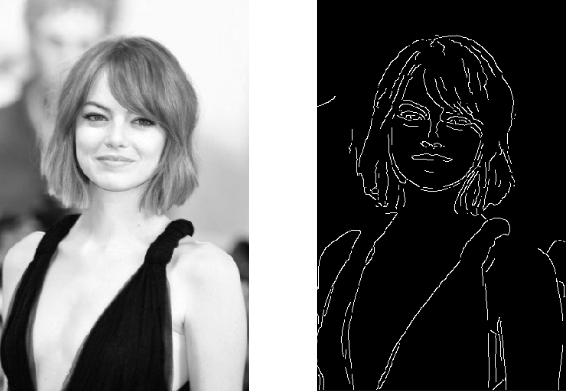 https://towardsdatascience.com/canny-edge-detection-step-by-step-in-python-computer-vision-b49c3a2d8123
What’s harder? Taking a Derivative or an Integral?
Differentiation vs Integration
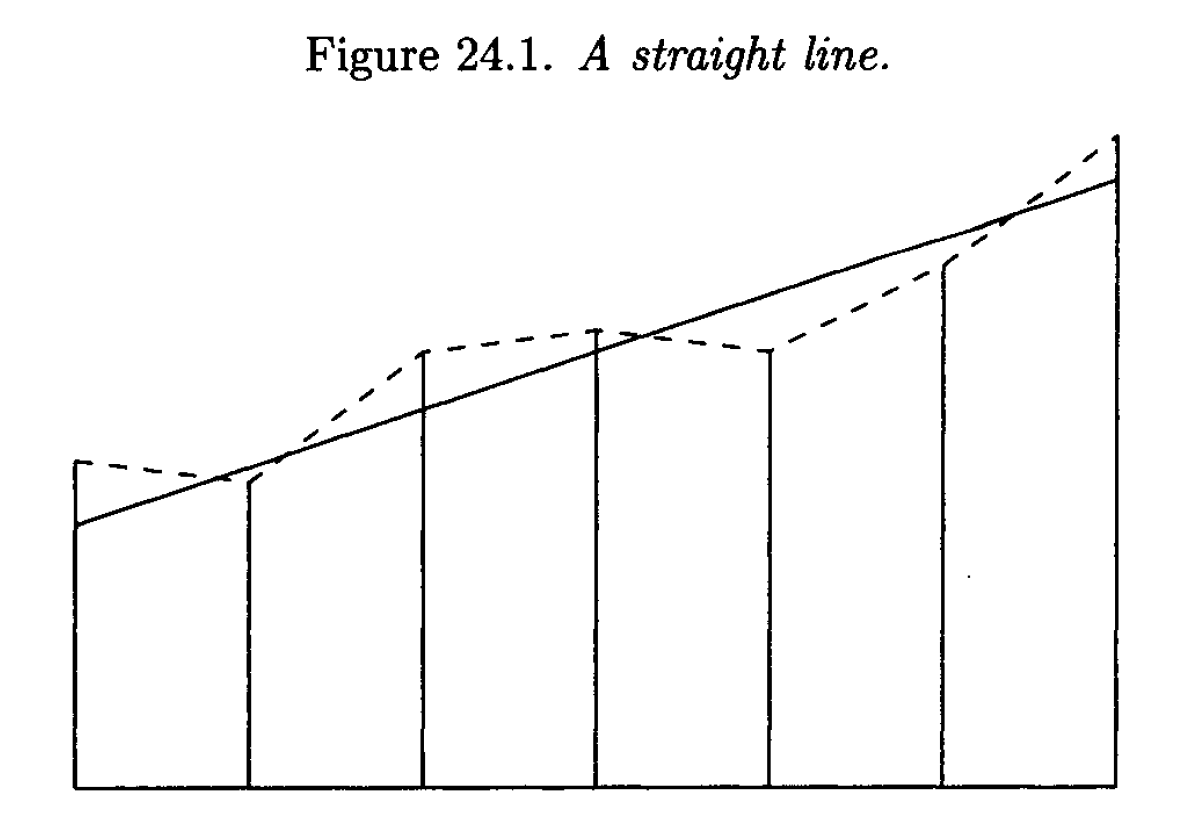 Hoffman
[Speaker Notes: The exact derivative is constant along the entire range.
The approximate integral is relatively accurate with some intervals over approximating but others under approximating.
The derivative however, is all over the place!]
Numerical Differentiation vs Numerical Integration
In general, numerical integration is much easier than numerical differentiation.
As we will see, numerical differentiation is subject to instability and errors that can not be reliably avoided. 
However, we still often need to compute derivatives anyway so we’re stuck with it.
How can we approximate a derivative?
First, we need to know what information is available to us.
If we have a closed form equation for the function, we can ideally perform the differentiation explicitly.
We might also be able to use a symbolic differentiation application to do this for us.
However, we often only have access to a small subset of data points.
These might be tabulated data or the results of long costly computer simulations.
We can interpolate a polynomial.
We can use a finite difference formula.
Polynomial interpolation to approximate a derivative.
Example of polynomial interpolation for numerical differentiation
Sauer
[Speaker Notes: The interpolating function might not look anything like the underlying function.]
Finite difference formulae
Two-Point Forward-Difference Formula
Two-Point Forward-Difference Formula error
Two-Point Forward-Difference Formula error cont
Two-Point Forward-Difference Formula Example
Two-Point Forward-Difference Formula Example cont
Three-point centered-difference formula
Three-point centered-difference formula cont
Three-point centered-difference formula Example
Two- and Three-point formula Error
Both of these formulae are used widely by computationalists.
However, both of them break one of the main tenets of computation!
Don’t subtract nearly equal numbers.
Doing so can lead to loss of precision or issues that arise from rounding.
This can not be avoided.
Differentiation is inherently tricky for computers and can be incredibly unstable!
Higher order derivative approximations
There are a lot of formulae to approximate derivatives…
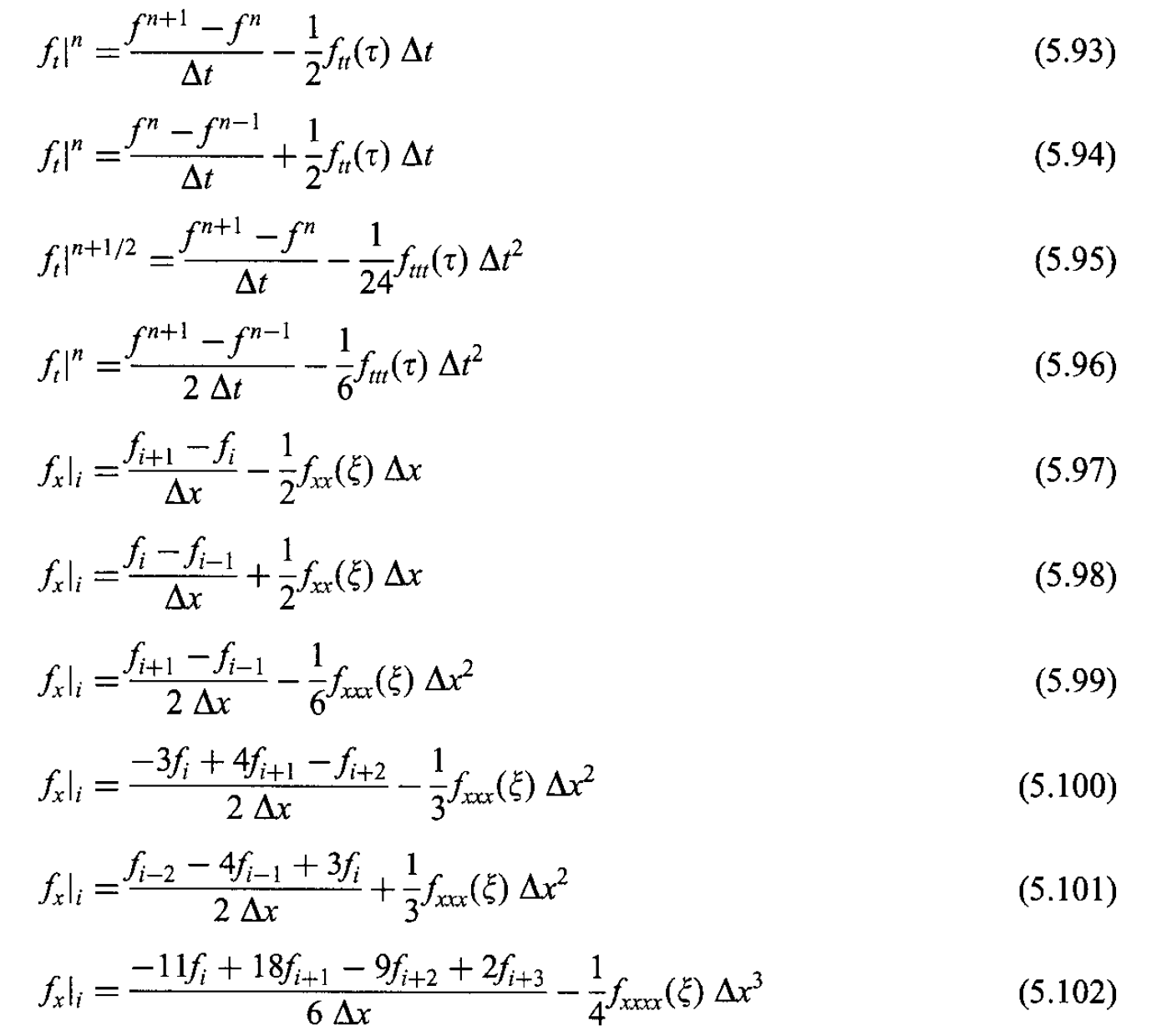 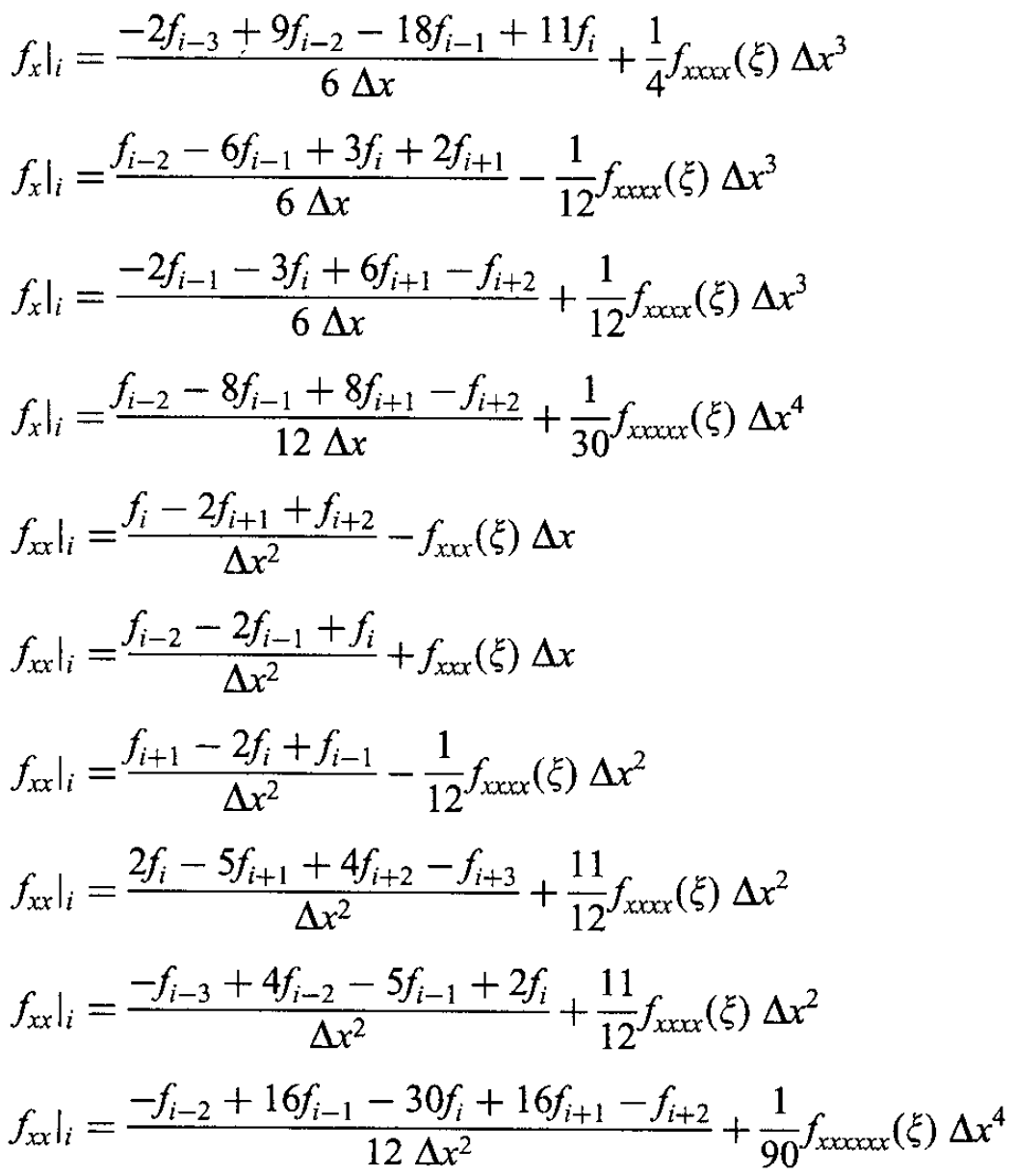 Hoffman
A curious result
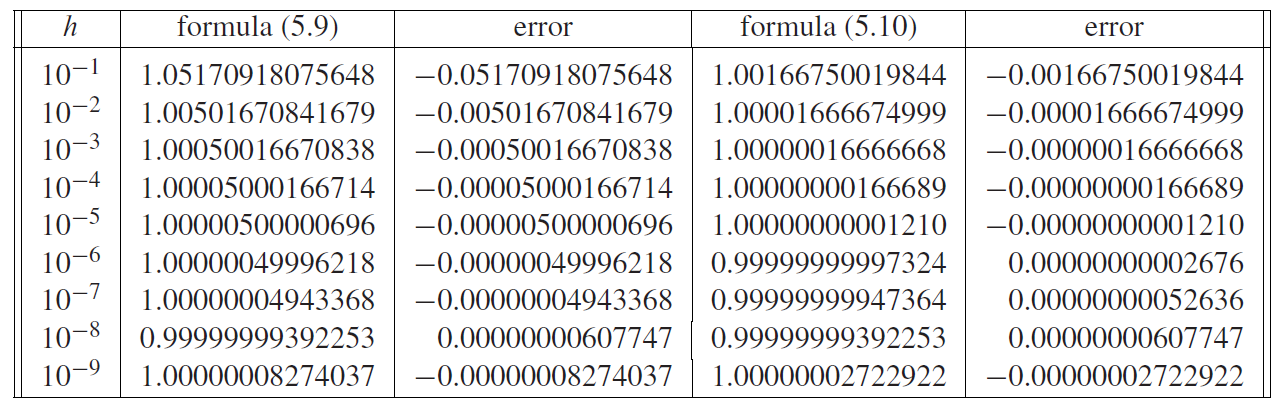 Sauer
Round off error
Round off error
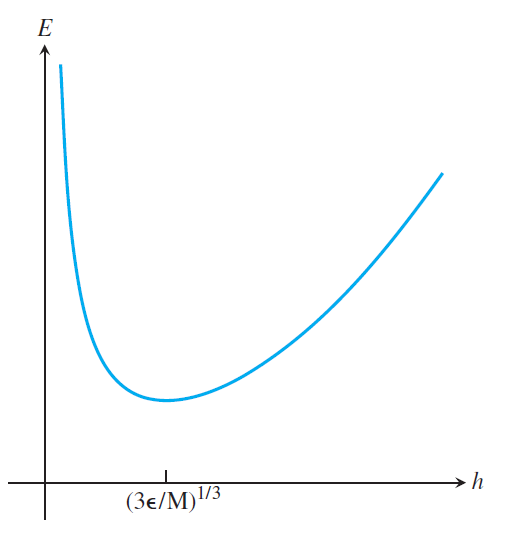 Sauer
Richardson Extrapolation
Multivariable Derivative Approximation
Mixed Derivative Approximation
Mixed Derivative Approximation cont